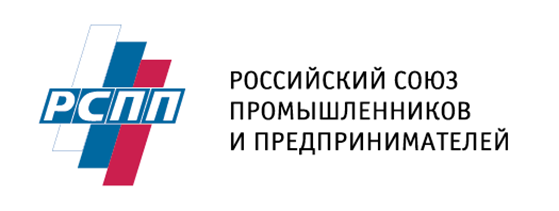 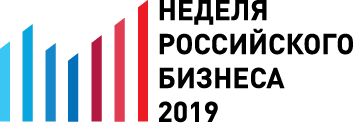 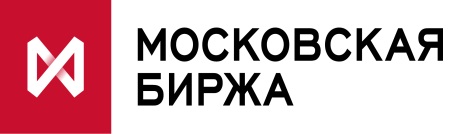 ОТРАЖЕНИЕ ОТВЕТСТВЕННОЙ ДЕЛОВОЙ ПРАКТИКИ  В ИНДЕКСАХ РОССИЙСКОГО СОЮЗА ПРОМЫШЛЕННИКОВ И ПРЕДПИНИМАТЕЛЕЙ (РСПП) И МОСКОВСКОЙ БИРЖИ
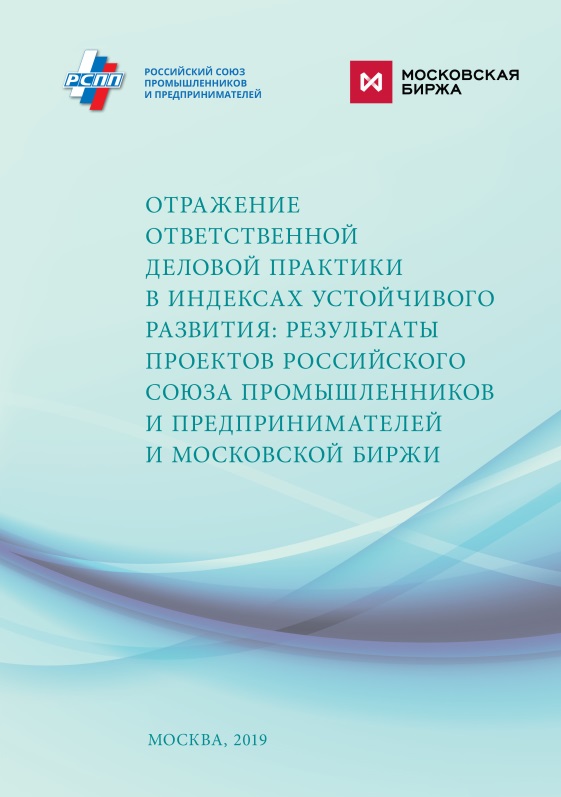 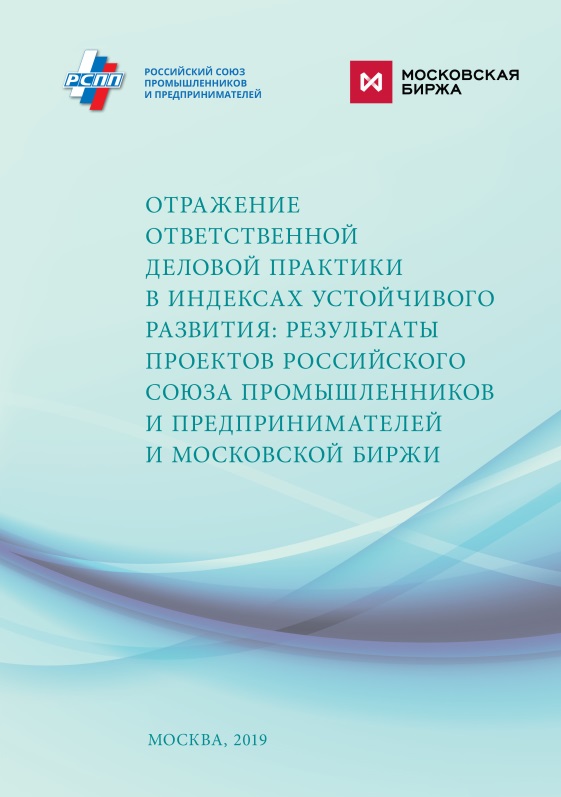 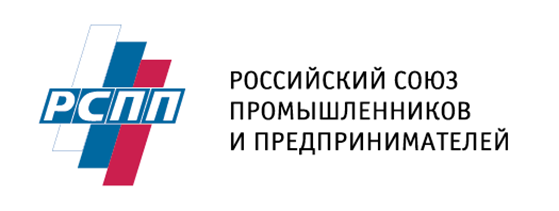 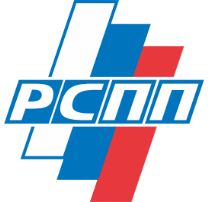 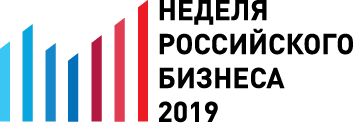 ИНДЕКСЫ УСТОЙЧИВОГО РАЗВИТИЯ РСПП  
проект реализуется  с 2014 г. в рамках деятельности Комитета РСПП по корпоративной социальной ответственности и демографической политике при участии Совета РСПП по нефинансовой отчетности
Постоянный партнер проектакомпания «Металлоинвест»
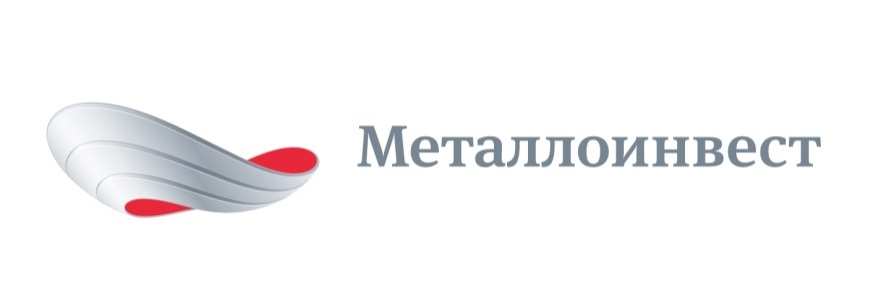 Работу над выпуском Индексов -2018 поддержали:
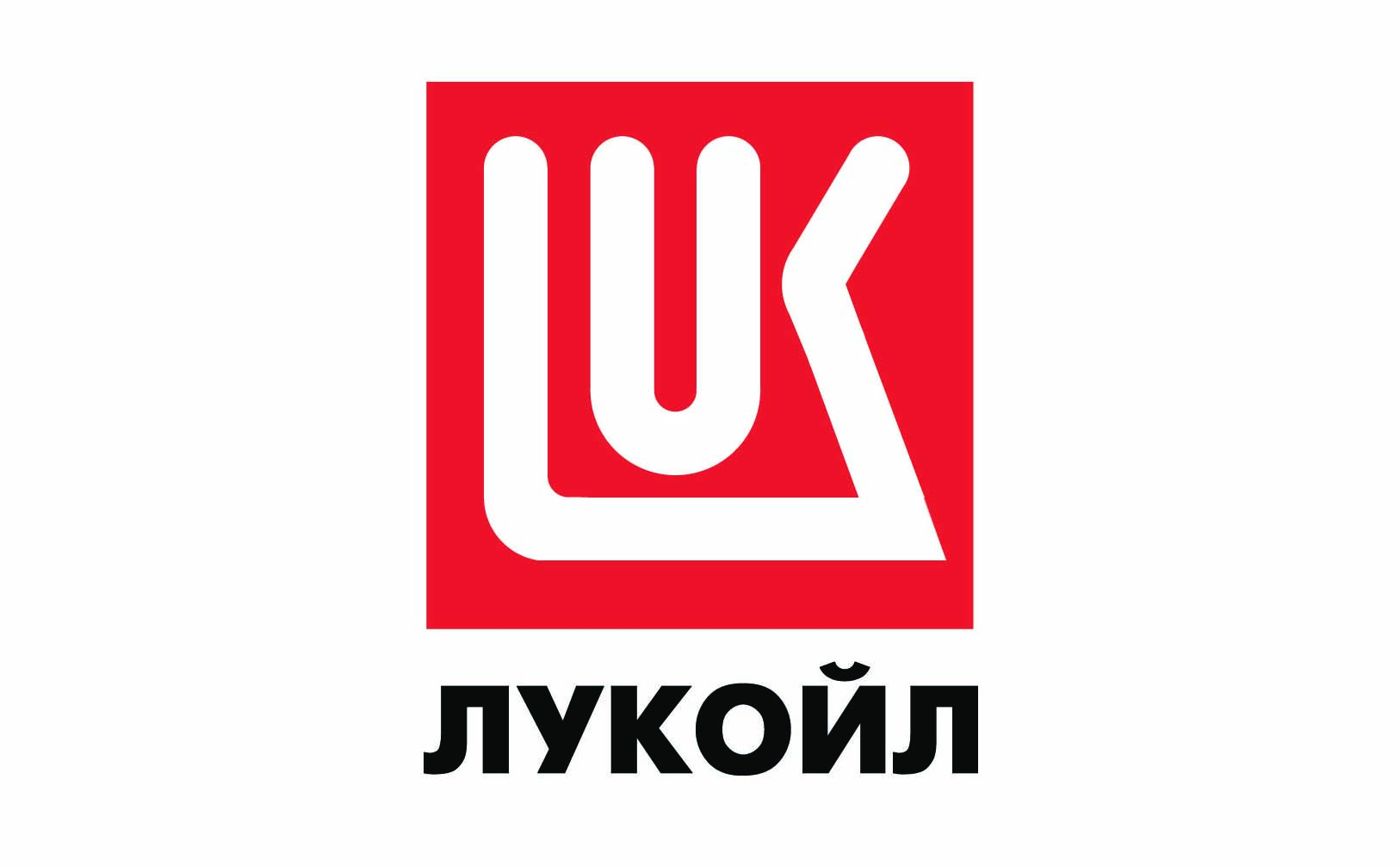 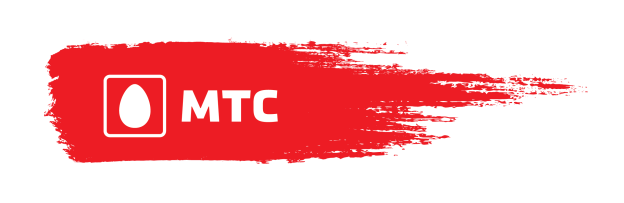 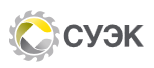 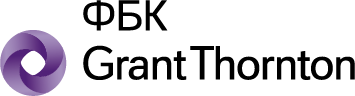 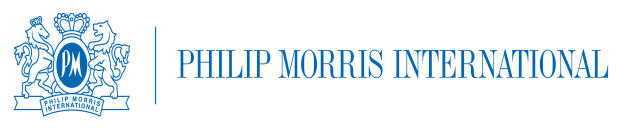 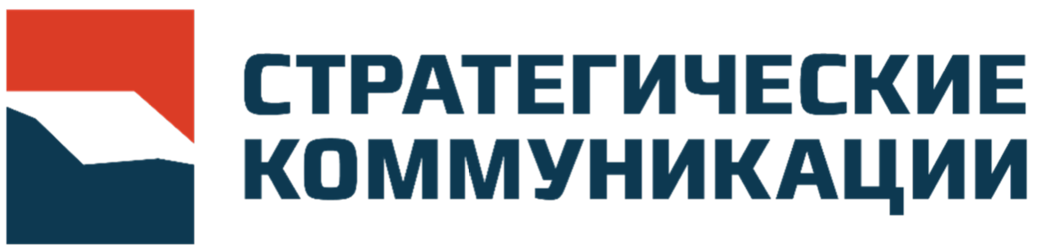 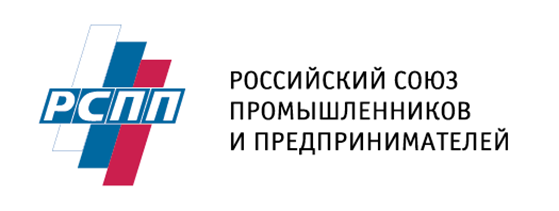 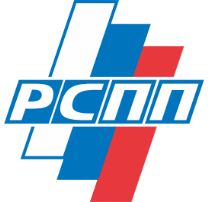 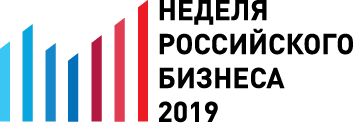 Индексы устойчивого развития РСПП – первый и пока единственный российский инструмент независимой оценки деятельности компаний в области устойчивого развития, корпоративной ответственности и отчетности, внесенный в международную базу по рейтингам и индексам в сфере устойчивого развития:   reportingexchange.com
Индексы РСПП составляются ежегодно на основе анализа публичной отчетности крупнейших российских компаний (по объему реализации).
Проект базируется на понимании КСО как ответственности организации за воздействие ее решений и деятельности на общество и окружающую среду, включая экономические, экологические и социальные аспекты этого воздействия.
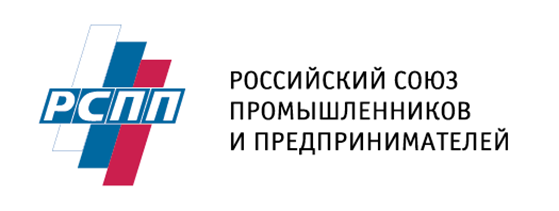 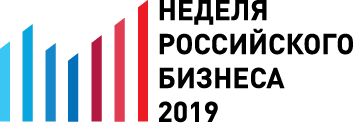 Индексы устойчивого развития РСПП
«Вектор устойчивого развития» - индекс динамики результативности в сфере УР/КСО
10 ключевых показателей
«Ответственность и открытость» - индекс раскрытия информации

41 показатель, 70 индикаторов
Индексы взаимосвязаны: результаты оценки в рамках 
Индекса «Ответственность и открытость» определяют выборку 
для расчета  Индекса «Вектор устойчивого развития»
Индексы не предназначены для ранжирования компаний. 
Их задача – общая оценка ситуации и динамики ее развития
Методика составления индексов 
размещена на сайте РСПП www.rspp.ru
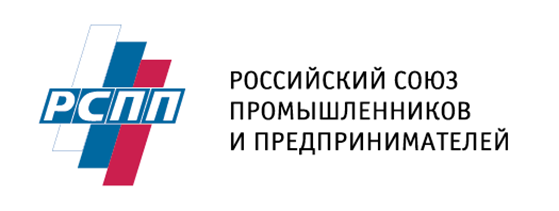 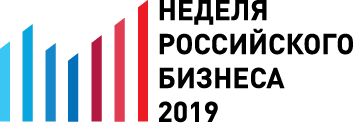 ЛИДЕРЫ ИНДЕКСОВ РСПП - 2018
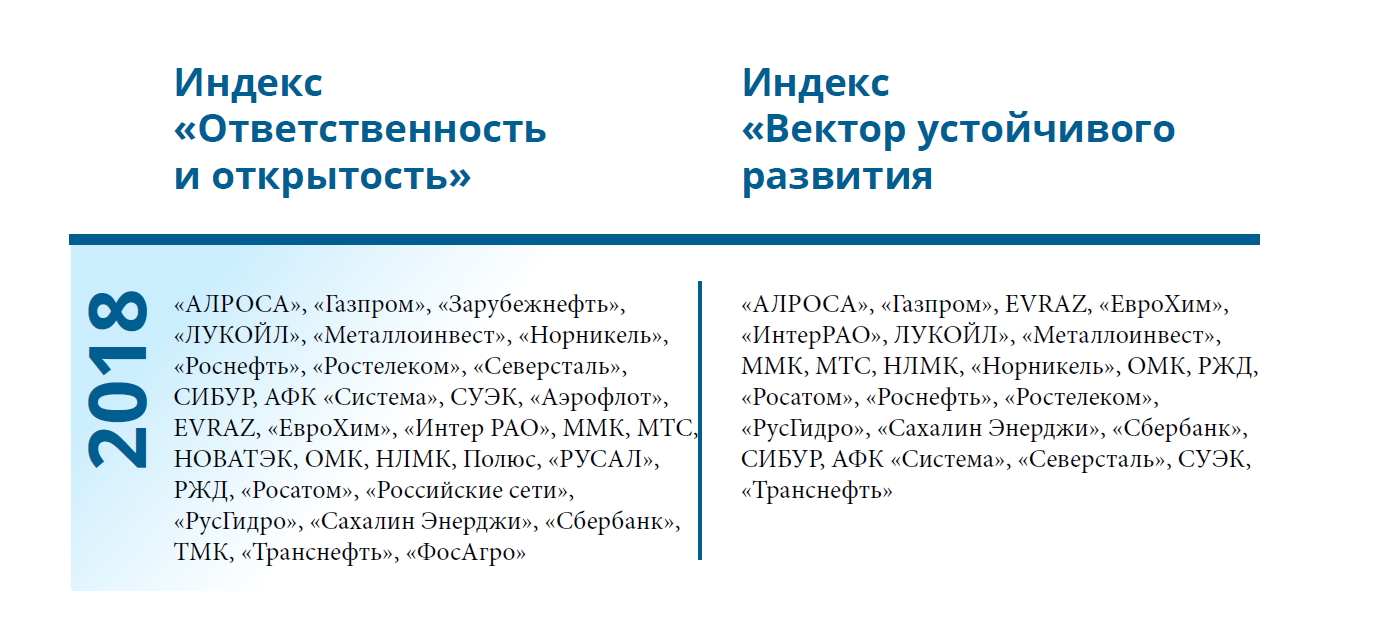 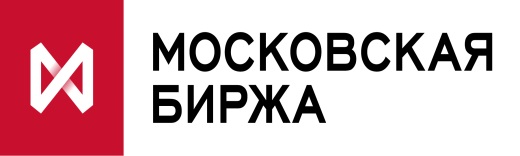 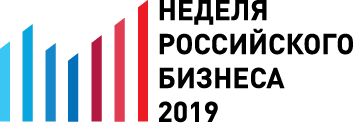 ФОНДОВЫЕ ИНДЕКСЫ УСТОЙЧИВОГО РАЗВИТИЯ
Московская биржа моделирует фондовые индексы устойчивого развития на основе    индексов РСПП. Выпуск фондовых индексов-2018 составлен на основании данных эмитентов, опубликованных в 2018 г.
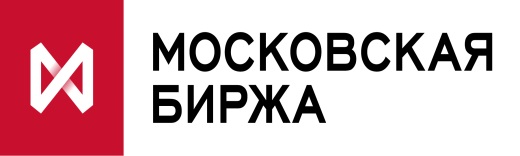 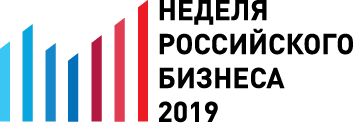 Динамика фондовых индексов
Динамика фондового индекса устойчивого развития демонстрирует более высокую доходность по сравнению 
с бенчмарком Индекса Московской биржи
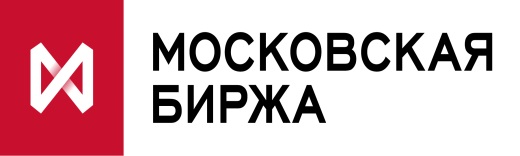 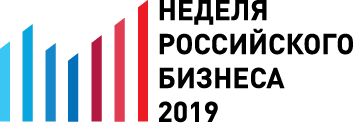 Доходность индексов 2012 г. – 2мес.2019 г.
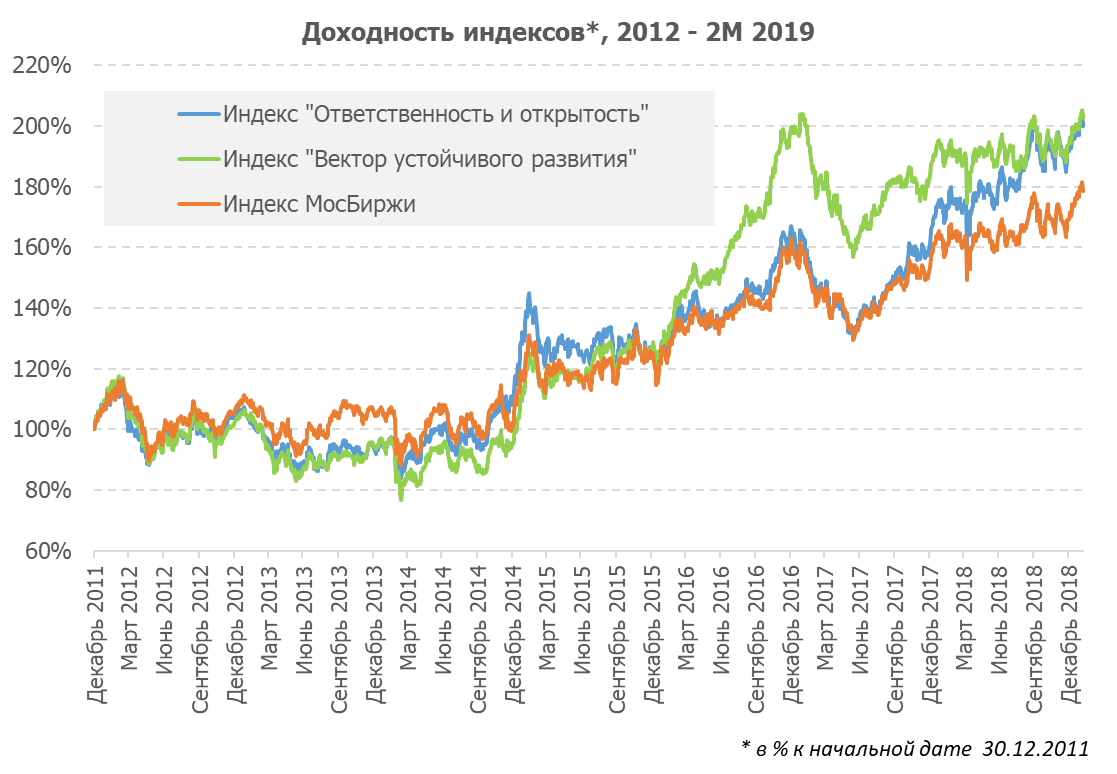